The Regional Economy and Economic Development
County of Los Angeles – Chief Executive Office
Doug Baron, Economic Development
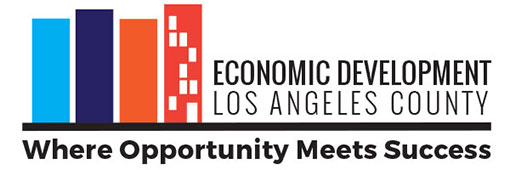 Economic Development and the County of Los Angeles
A Priority Beginning in 2015 with a Board Motion from Supervisor Mark Ridley-Thomas
Economic Development Policy Committee Formed in June 2016
First Economic Development Scorecard Released in February 2017
Economic Development Website Launched in July 2017
GIS Site Selector Website Expanded Countywide in November 2017
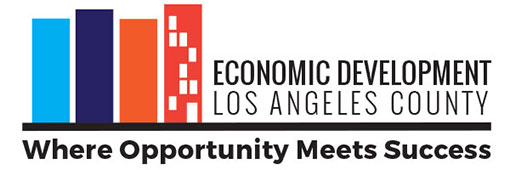 A Program Model Specific to County Government
Mission of the Policy Committee is to enhance coordination across County Departments and deliver economic successes for all residents in the County
Specific goals include measurable gains in job creation, increased private investment, expansion of the tax base, and enhanced opportunities for disadvantaged and target populations
County supplements a modest funding commitment by leveraging existing programs and physical assets
County does not rely on tax incentives to promote economic development
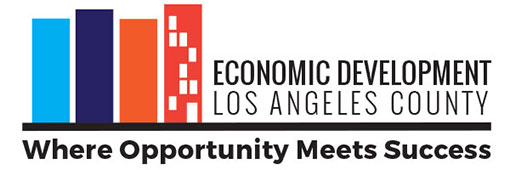 Business Assistance
Contracting Connections Program
Local Small Businesses
Disabled Veterans Businesses
Social Enterprises
Small Business Concierge
Loan Programs
Permitting Assistance
Layoff Aversion Services
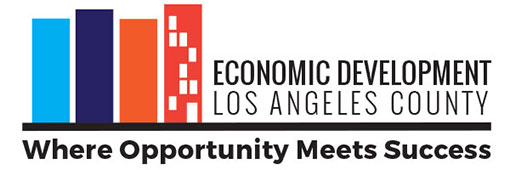 Workforce Development
WIOA Program
Other Workforce Programs
Local and Targeted Worker Hire

Financial Empowerment
Cash for Grads
Volunteer Income Tax Assistance
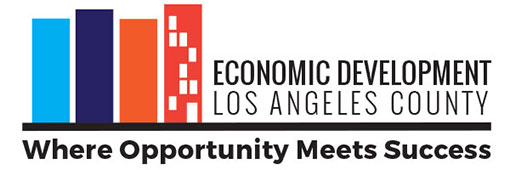 Capital Programs
Leveraging County Assets
9 Projects in Various Development Phases
Transit-Oriented Development
Public-Private Partnerships
New Funding for Affordable Housing
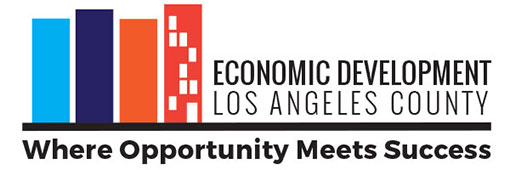 Future Opportunities for Economic Development
Continue to Promote an Integrated County Approach
Focus on Career Pathways
Streamline Zoning and Permitting
Align Programs with Key Industry Sectors
Promote Affordable Housing and Mixed-Use Development
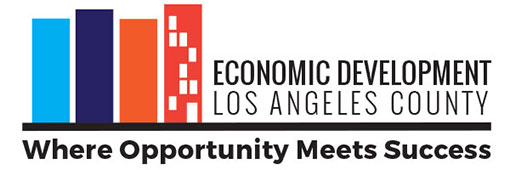 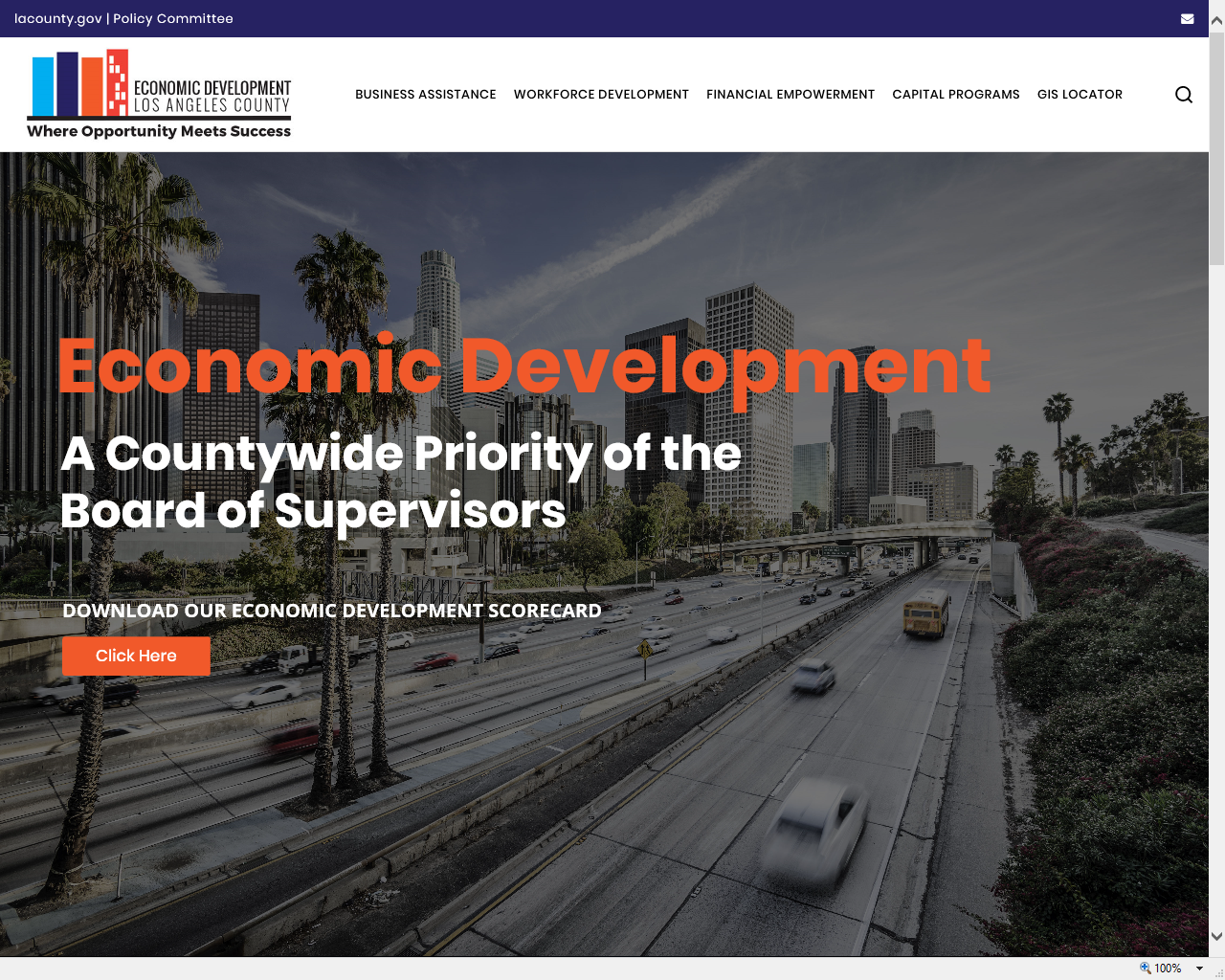 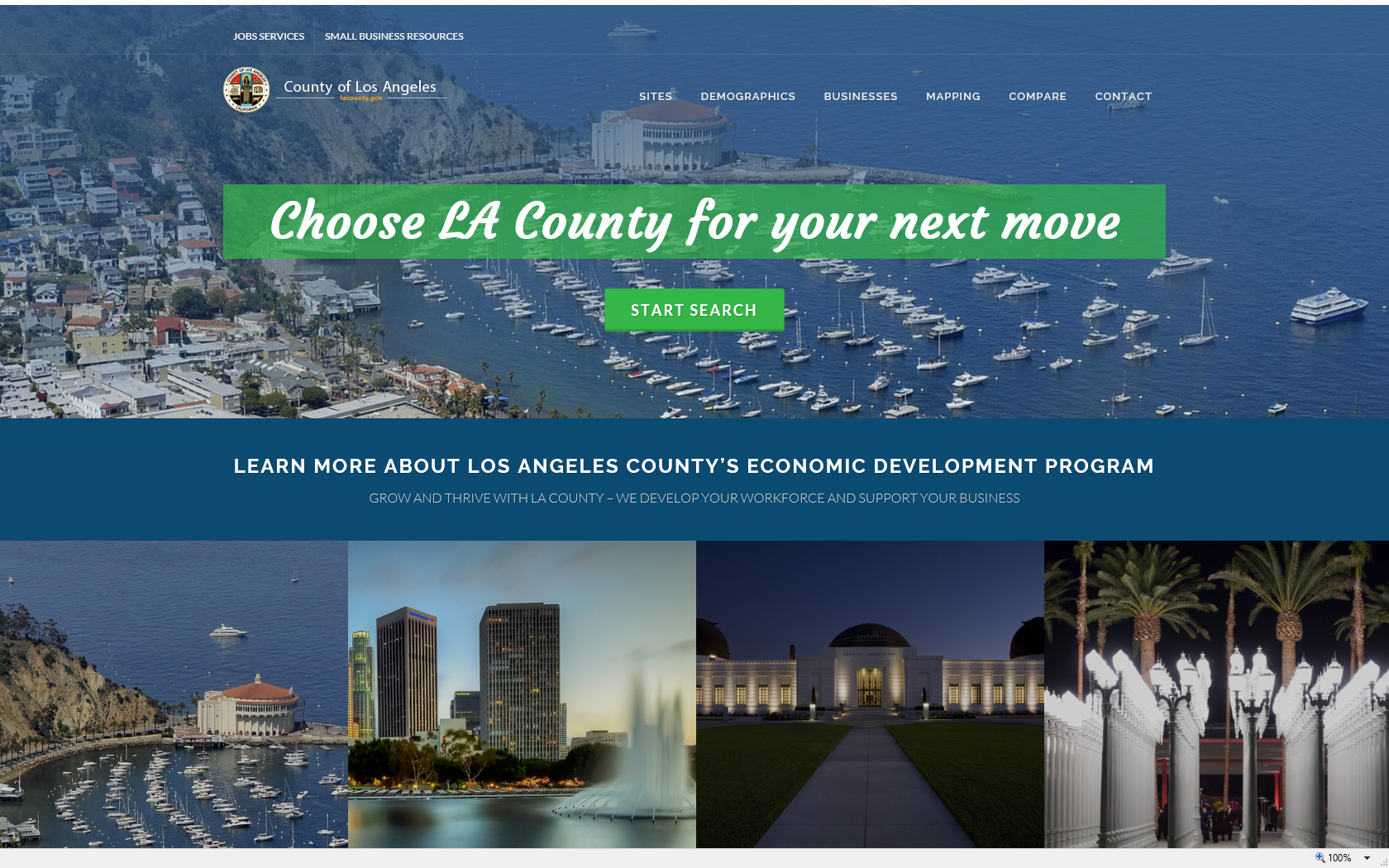 County of Los Angeles


Economic Development Program
www.economicdevelopment.lacounty.gov

Geographic Information System (GIS) Locator
www.locatelacounty.com



Email: economicdevelopment@lacounty.gov
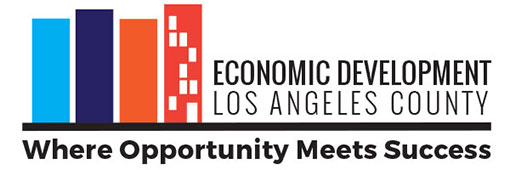